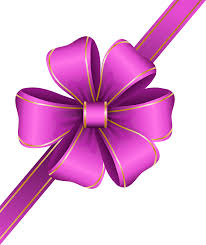 welcome
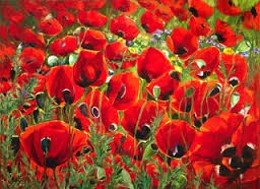 Abdullah-Al- Mamun.
Assistant teacher
Bangalgaon govt. primary school
Keranigonj , Dhaka.
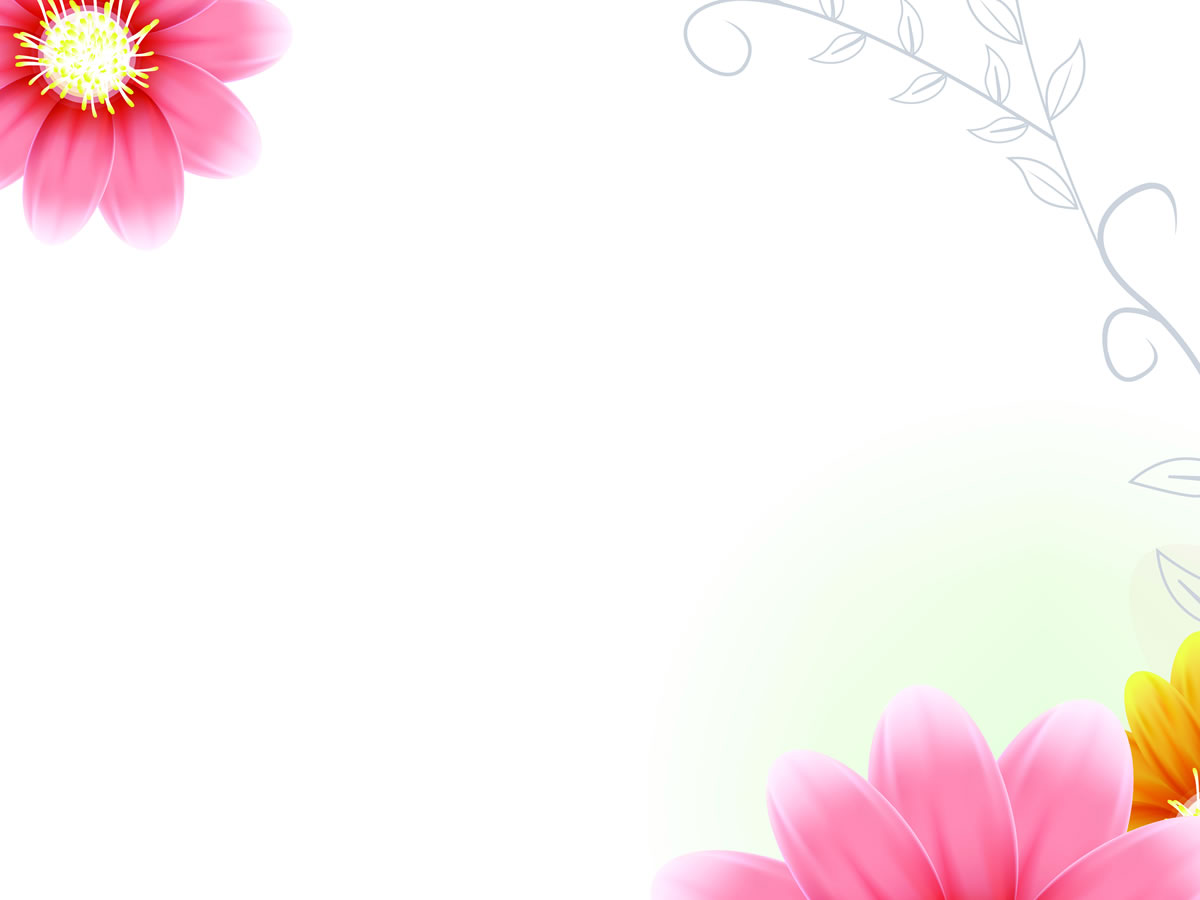 Class –Three
Subject –English
Unit 11:Food and hygiene
Lesson 01:Food we need
Page:75
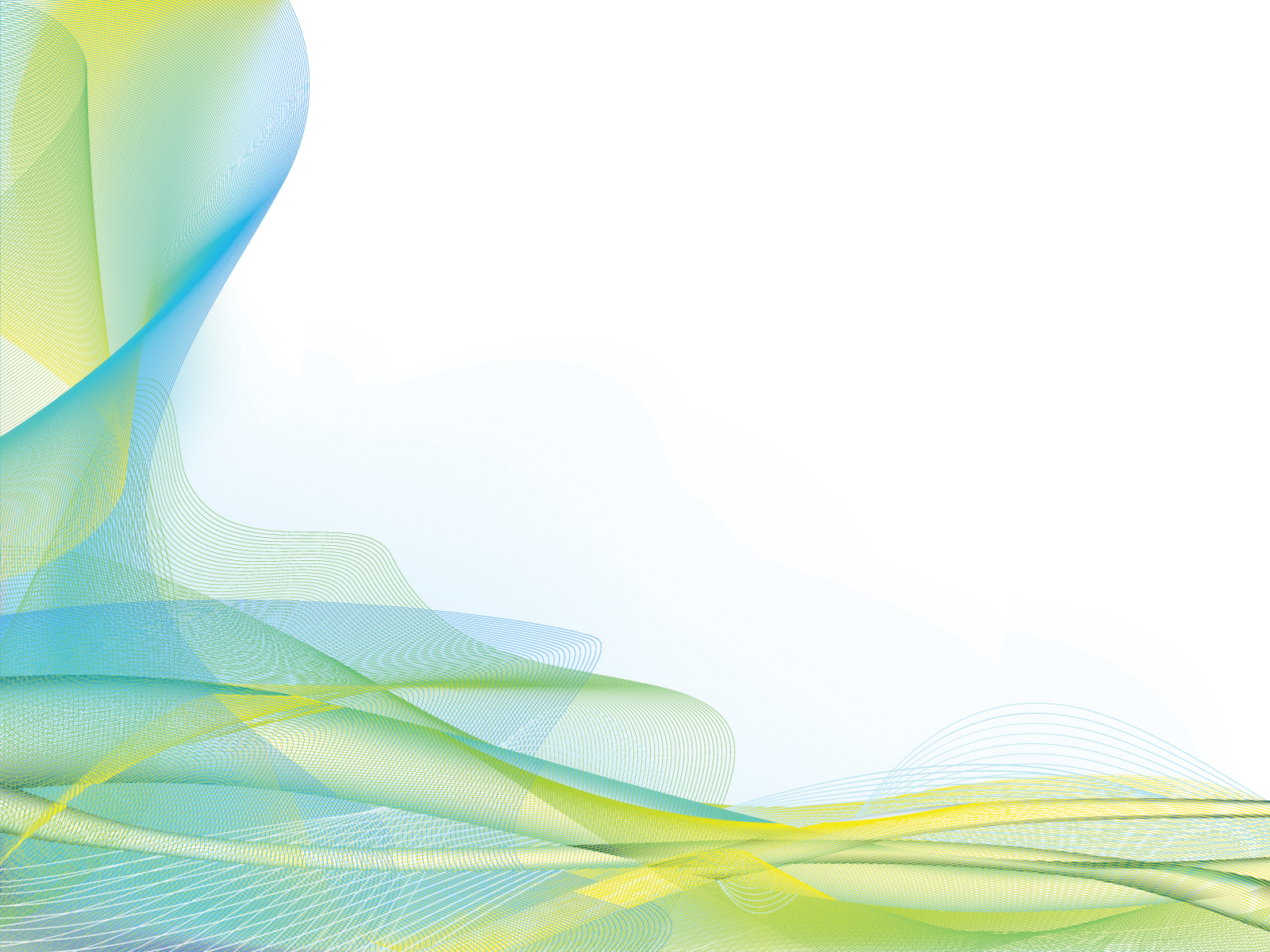 Food we need
Learning outcomes:
Students will be able – 
1.To say the lesson matter .
2.To read the word with correct pronunciation.
3.To make sentence by the new words
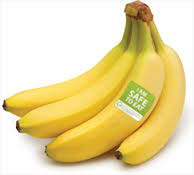 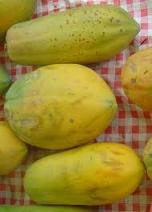 papaya
Banana
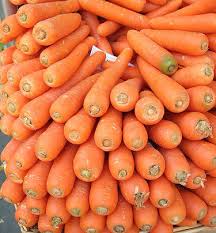 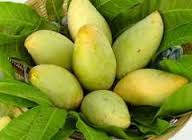 Mango
Carrot
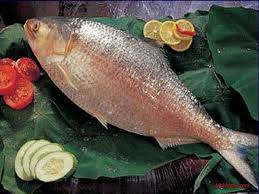 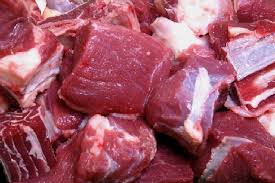 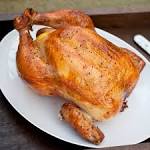 fish
meat
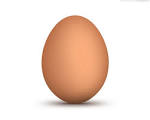 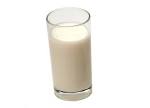 chicken
milk
egg
Word meaning
Bread –food made of flour, water mixed together and baked
Chicken –a domestic fowlkept for its eggs or meat .
Meat –the flesh of an animal as food .
Make sentence
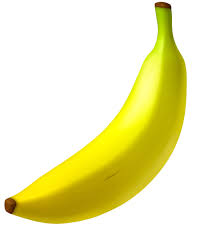 banana
I like banana
mango
I eat mango
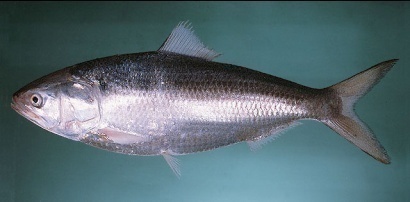 fish
There are many fish in the pond
Food from plants and trees
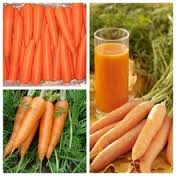 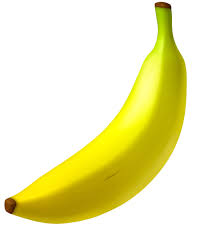 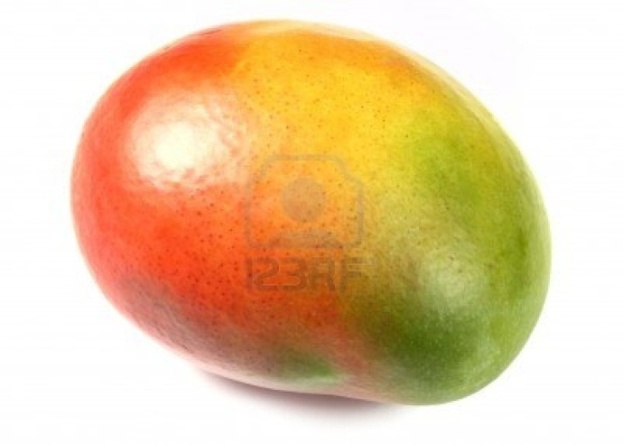 carrot
banana
mango
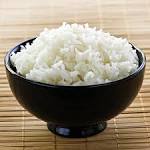 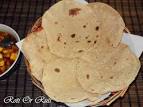 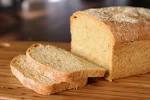 ruti
rice
bread
Food from animals
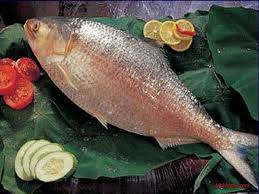 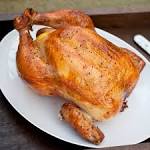 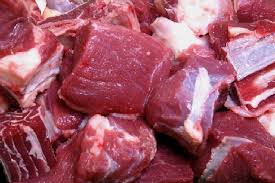 meat
fish
chicken
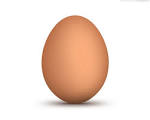 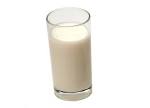 egg
milk
Group work
Make two lists in your khata
Evaluation
Write five sentence
1.Banana
2.Mango
3.Fish
4 .Milk
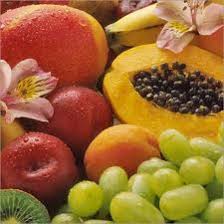 Thanks to all